SP7021 創客工作坊
MAKER WORKSHOP
2020/AUG
The Power of Linux. The simplicity of a microcontroller
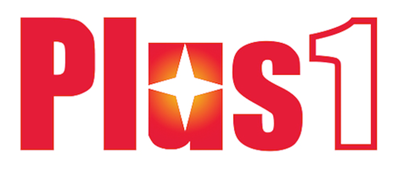 簡介
1
WHY SP7021 Confluence?
2
CONFLUENCE – SP7021資料的寶庫
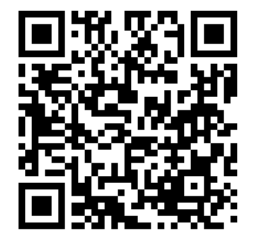 Google “SP7021 WIKI ”
https://sunplus-tibbo.atlassian.net/wiki/spaces/doc/overview?homepageId=374178104
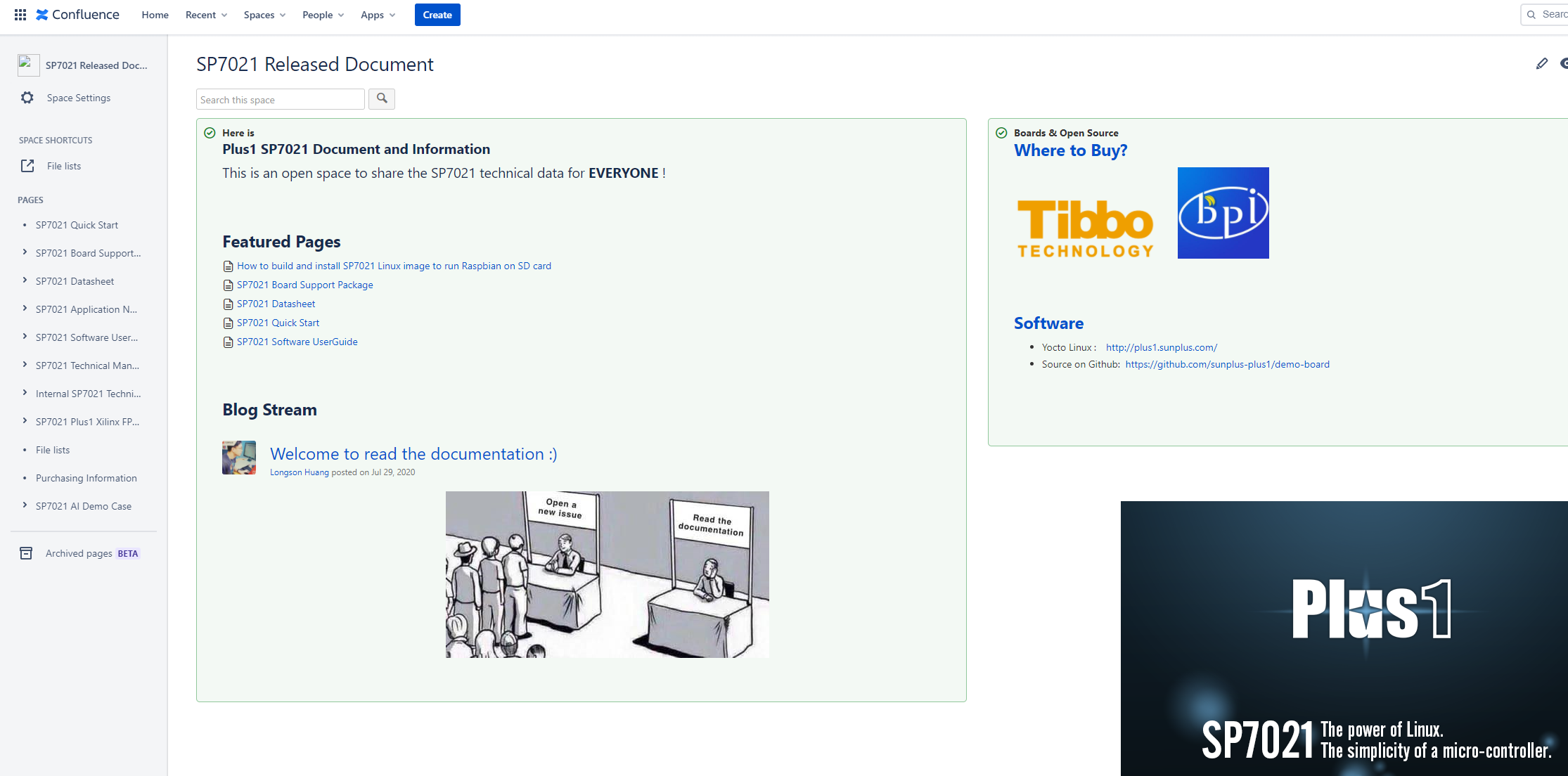 3
Plus1 – 打破摩爾定律的新科技
Peripheral (P) chip  
成熟製程
GPIO/ I2C/ USB/ UART/ MIPI
Computing (C) chip
先進製程
CPU/ NPU/ GPU / DSP
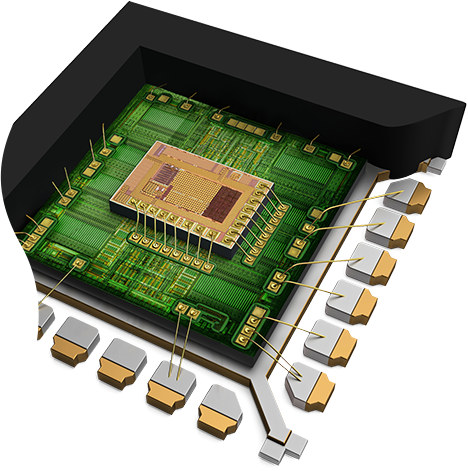 130nm
55nm
40nm
28nm
16nm
7nm
製程
12nm
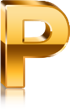 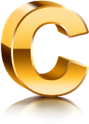 <$200K
<$400K
<$700K
<$1M
<$3M
>$7M
<$4M
光罩費用
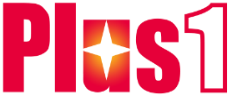 將界面週邊P與高運算力C 
區隔為兩個不同的晶粒(Chiplet)
4
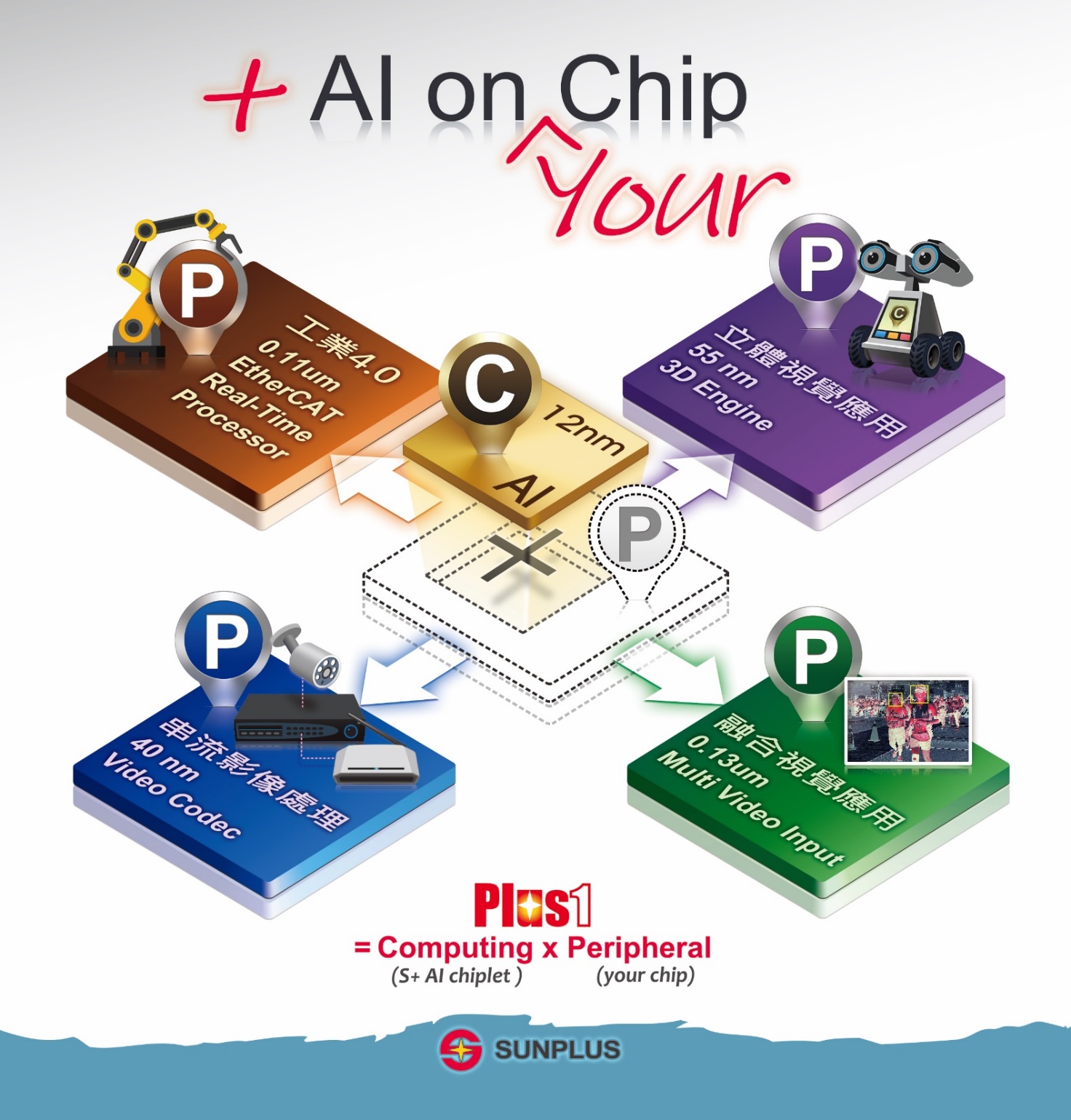 5
SP7021 – Plus1的第一個作品
The Power of Linux. The simplicity of a microcontroller
SP7021 尖端科技的結晶 是一部人性化的萬能電腦
結合了MCU的簡便與Linux Chip的性能
6
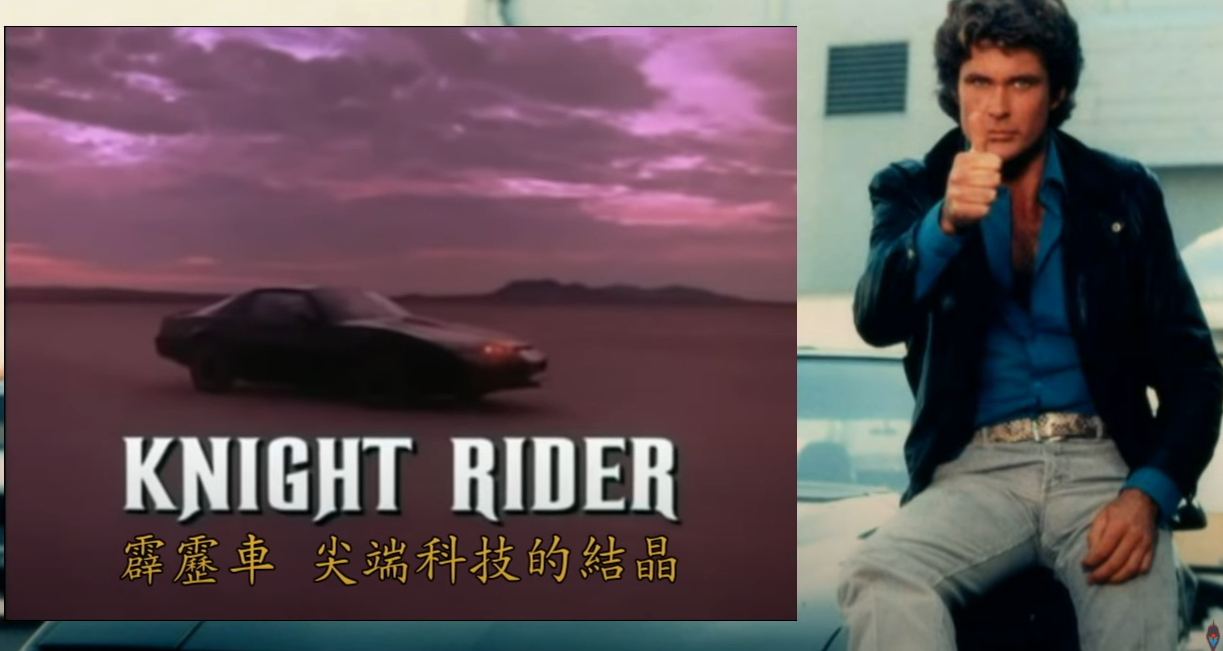 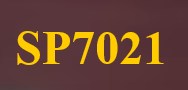 7
7
BANANA PI F2S
SUNPLUS DEMO BOARD
教育用FPGA及擴展板
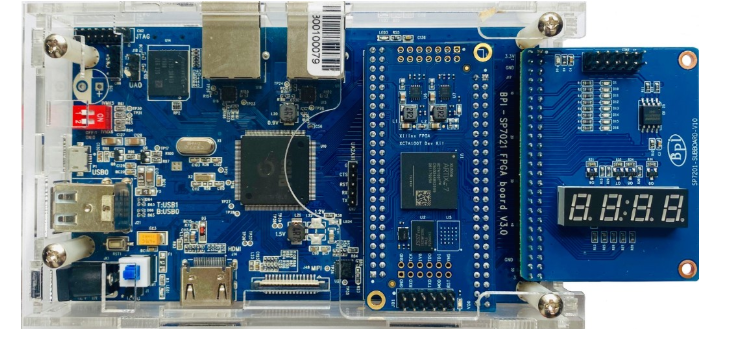 8
BANANA PI F2P
工業控制開發板(RS232/485/Dual Lan)+
擴充子板(SATA, PCIe, WiFi/BT, SIM slot for 4G/LGE)
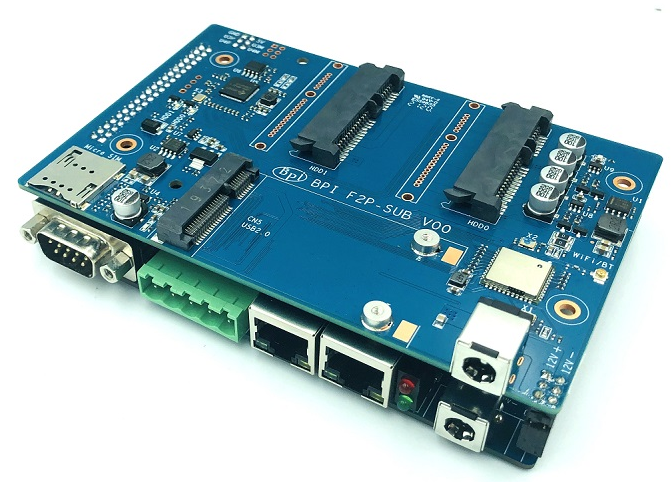 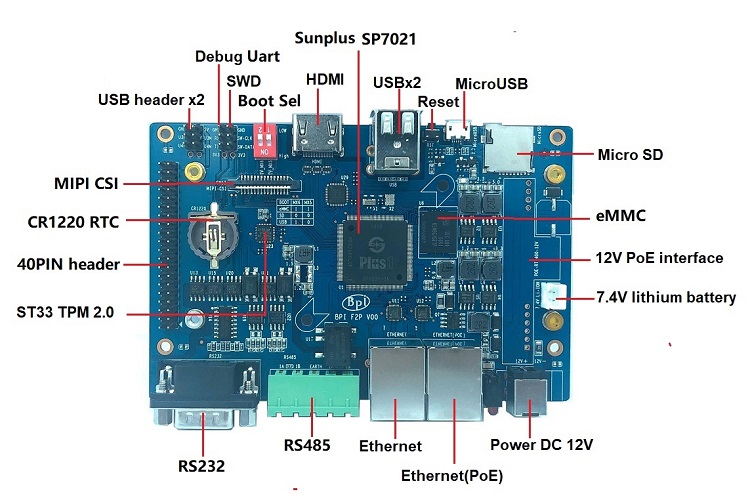 9
SP7021 APPLICATIONS
The Power of Linux. The simplicity of a microcontroller
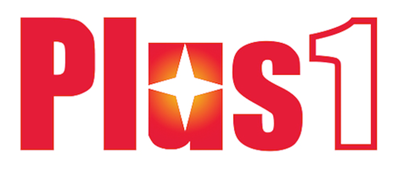 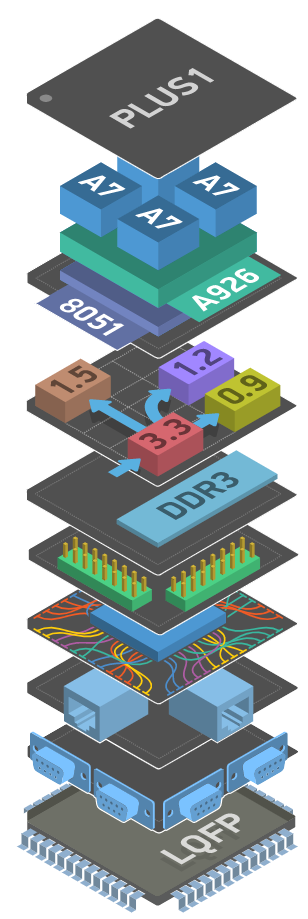 工業路由器
Tibbo Project System
     Linux TPS-Gen 2 工業控制盒
工業網關 / GATEWAY
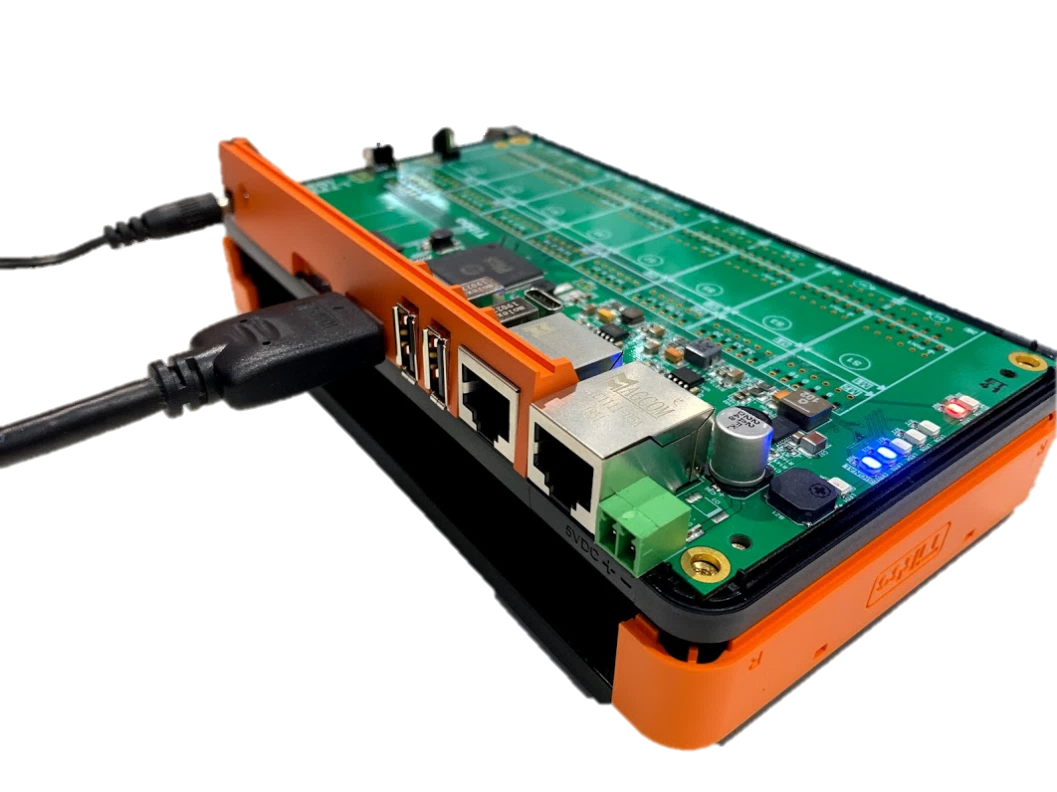 11
IP CAM 串流智能偵測
雙網口
不用更改原有硬體，只要網路孔加個座子即可增加AI辨識應用
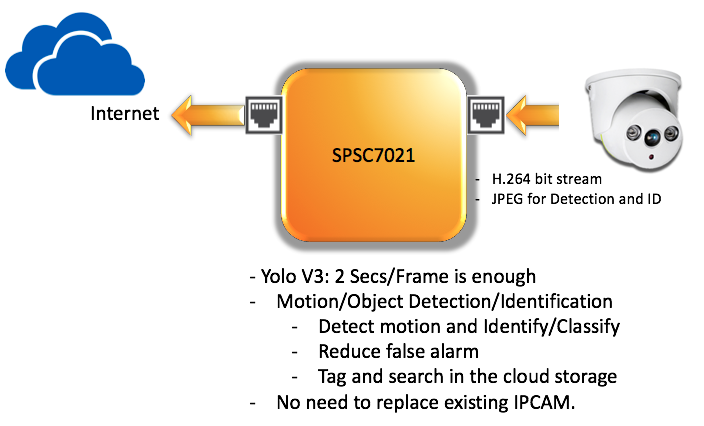 12
AMR 智慧移動載具
工業規格
體積優勢
安全加密
豐富周邊 
PWM
I2C / SPI
UART
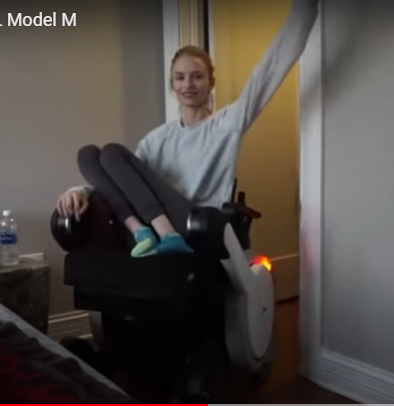 13
人臉追蹤應用 (溫度量測)
Camera + Thermal Sensor 紅外線熱感應
偵測人臉+同時人臉框內測溫
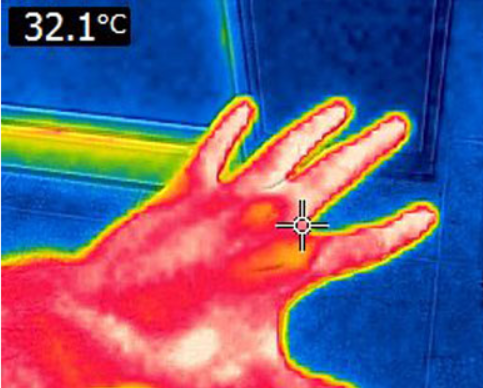 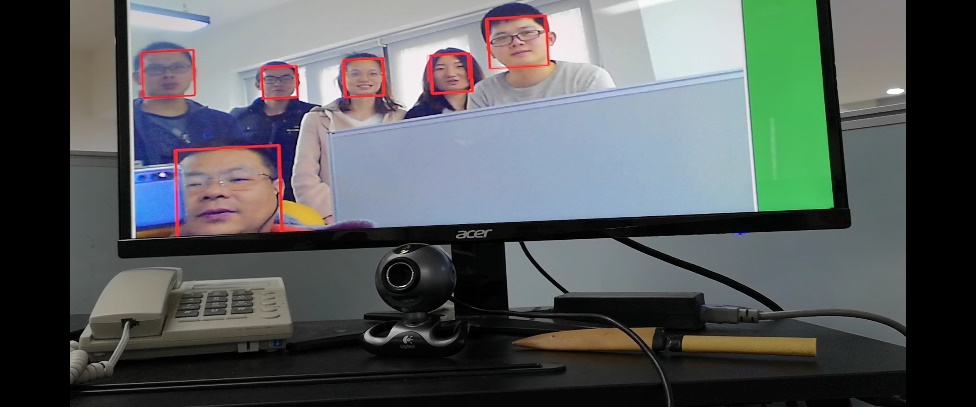 14
Smart Payment 智慧付款
QR Reader with Secure Boot
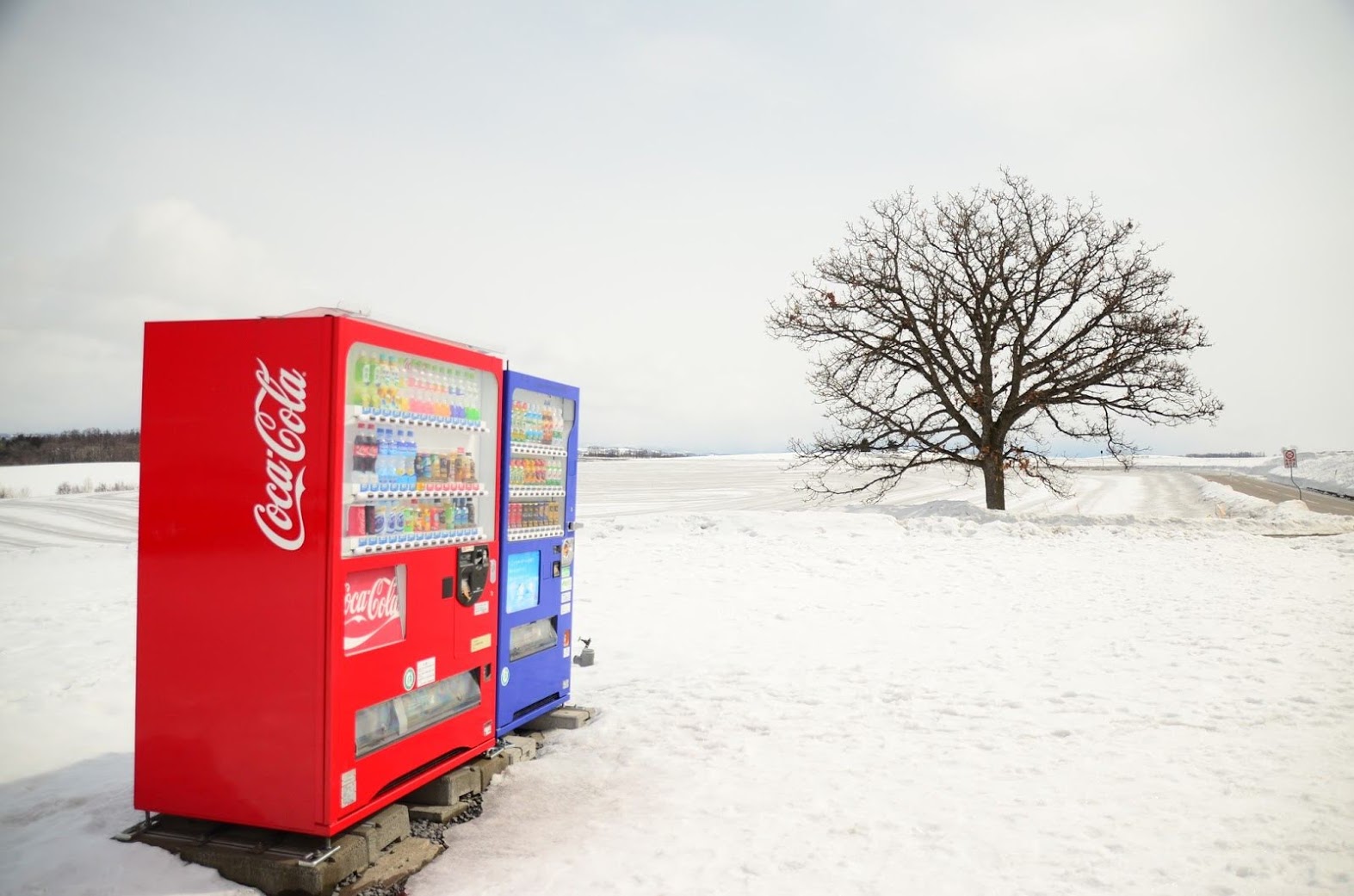 Secure Boot for smart payment
CA7 computing power + 4UARTs
Industrial Grade
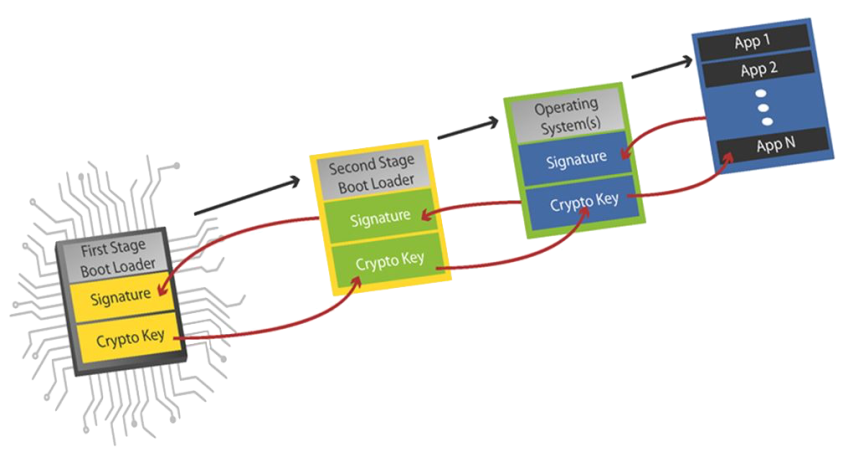 15
Vending Machine 智慧零售
USB CAMERA + CPU + AI Software + WiFi
16
[Speaker Notes: https://www.youtube.com/watch?v=hKx9yw0QQ9g&feature=emb_err_woyt]
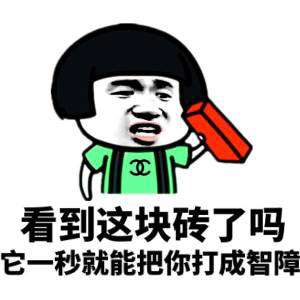 17
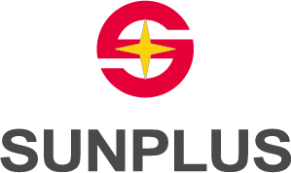 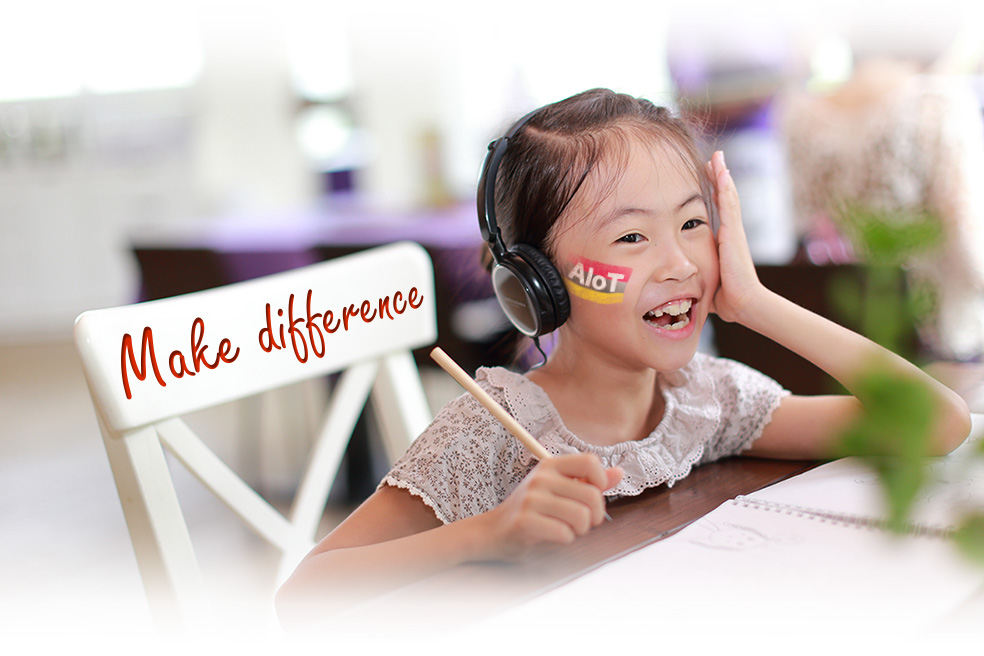